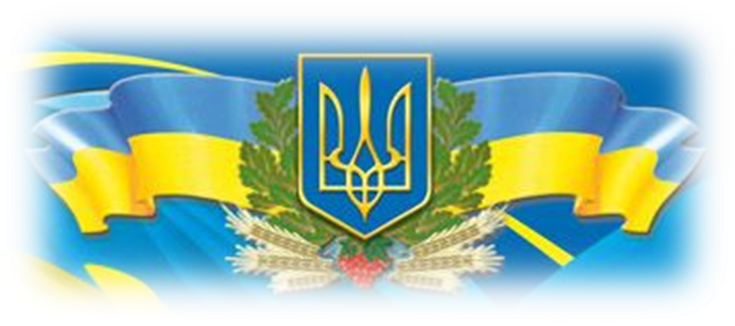 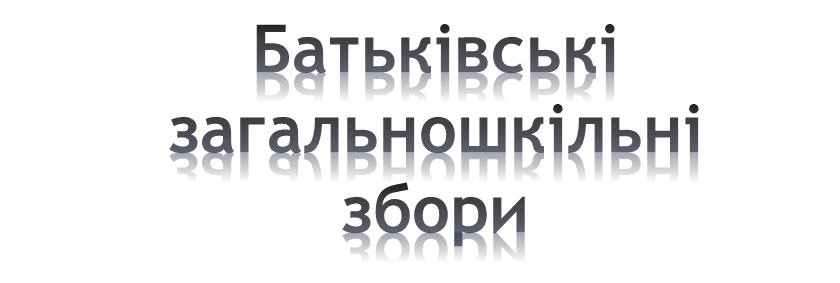 січень 2023
м. ЗАПОРІЖЖЯ
[Speaker Notes: NOTE: To change images on this slide, select a picture and delete it. Then click the Insert Picture icon
in the placeholder to insert your own image.]
Черга  денна :
Про підсумки роботи педагогічного   колективу школи  за І семестр  2022-2023  н. р.  Про  режим роботи  школи. Про організацію освітнього процесу  з використанням технологій   дистанційного навчання .
Про стан організації навчання учнів закладу в    дистанційному        режимі.  
3.  Про стан організації навчання дошкільників   
       закладу в   дистанційному       режимі.
4.  Обрання нового складу батьківського   комітету   
      школи. 
5. Про  роботу шкільного сайту.
6. РІЗНЕ.
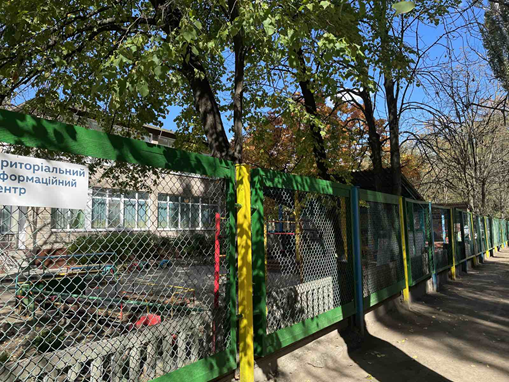 Структура 2022 – 2023  навчального року:
Перший семестр — з 01 вересня по 23 грудня 2022 року;
Другий семестр — з 09 січня по 30 травня 2023 року;

КАНІКУЛИ:

осінні — з 22 жовтня по 30 жовтня 2022 року;
зимові — з 24 грудня 2022 року по 08 січня 2023 року;
весняні — з 25 березня по 02 квітня 2023  року.
Наказ від 29.08.2022 р. «Про структуру навчального року та режим роботи  ЗПШ « Еврика» в 2022/2023 навчальному році»
[Speaker Notes: NOTE: To change images on this slide, select a picture and delete it. Then click the Insert Picture icon
in the placeholder to insert your own image.]
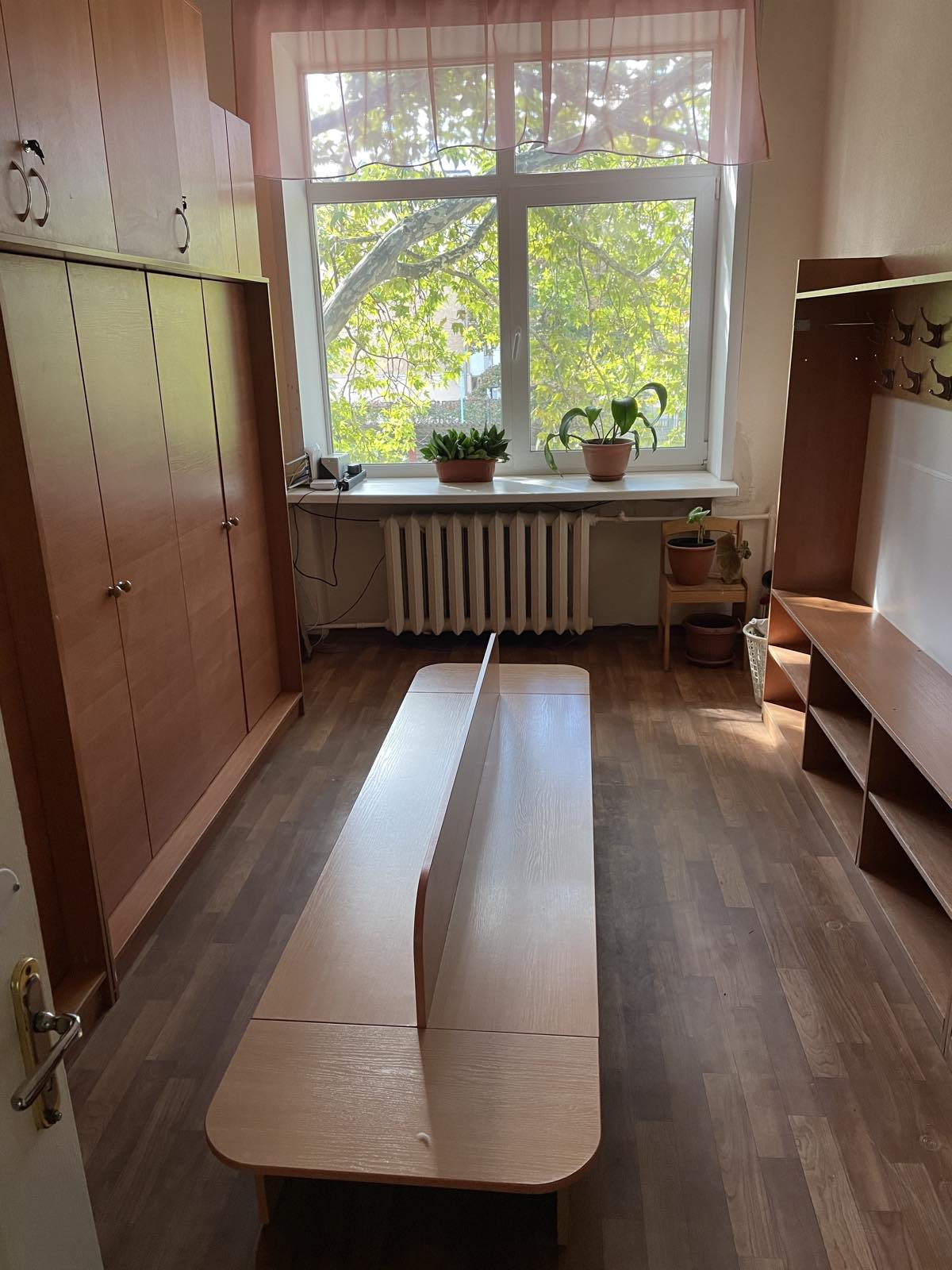 МИ ДУЖЕ НА ВАС ЧЕКАЄМО, НАШІ ДОРОГІ ВИХОВАНЦІ
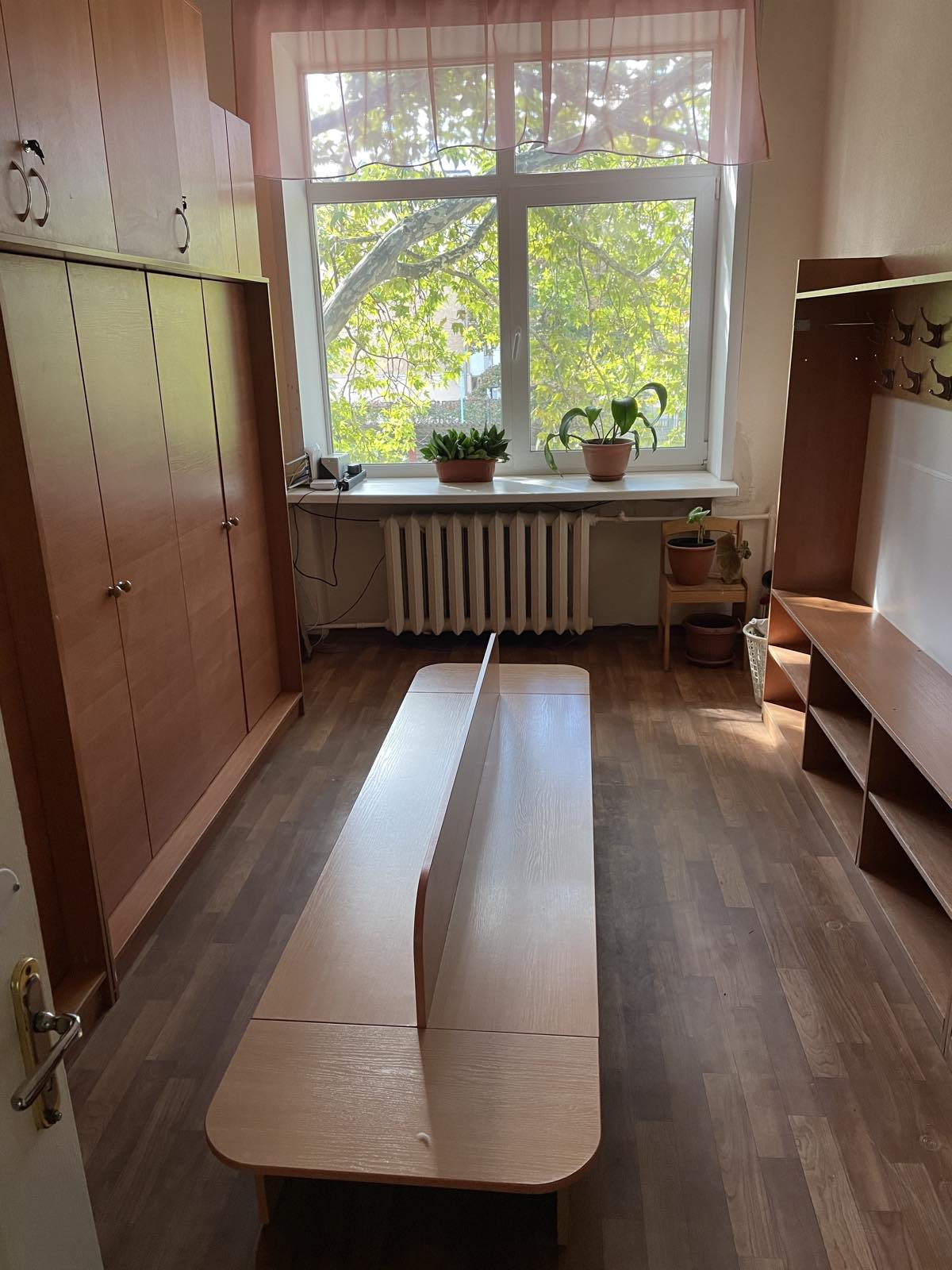 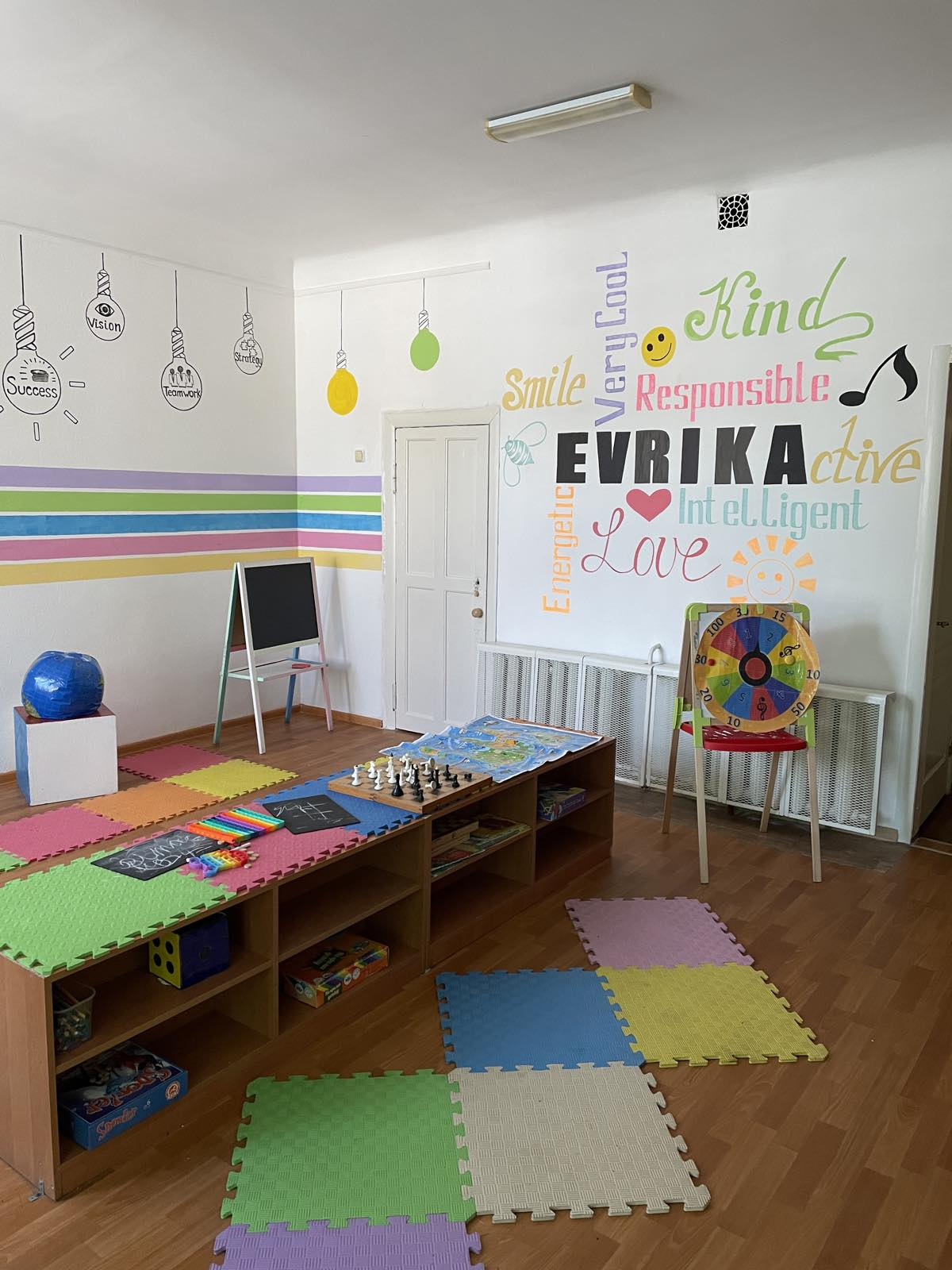 [Speaker Notes: NOTE: To change images on this slide, select a picture and delete it. Then click the Insert Picture icon
in the placeholder to insert your own image.]
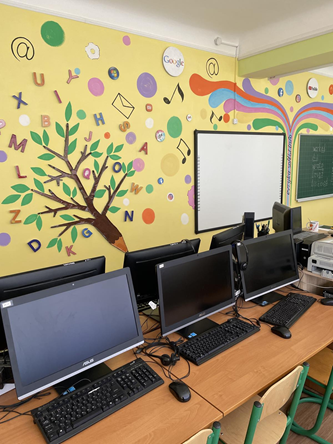 КАБІНЕТ АНГЛІЙСЬКОЇ МОВИ ЧЕКАЄ НА ВАС
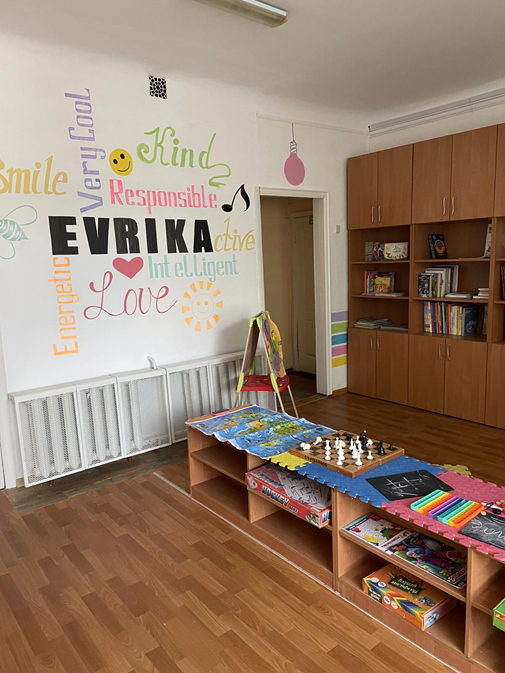 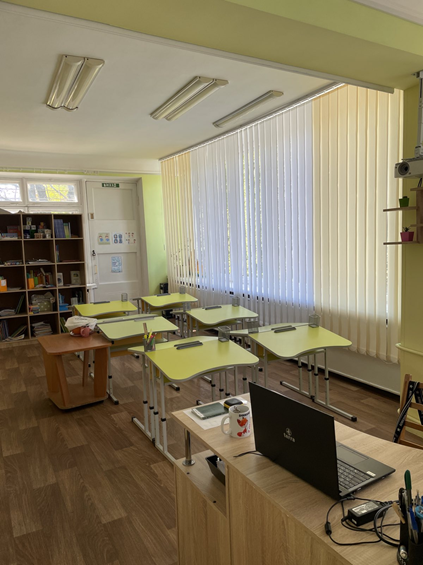 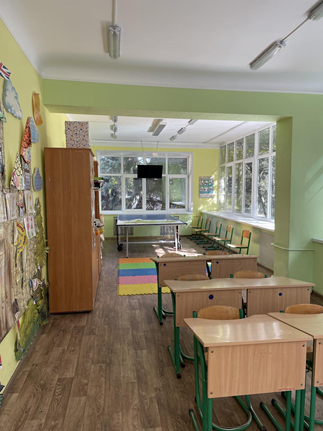 ІНТЕРАКТИВНА ДОШКА
СУМУЄ  ЗА  ВАМИ
[Speaker Notes: NOTE: To change images on this slide, select a picture and delete it. Then click the Insert Picture icon
in the placeholder to insert your own image.]
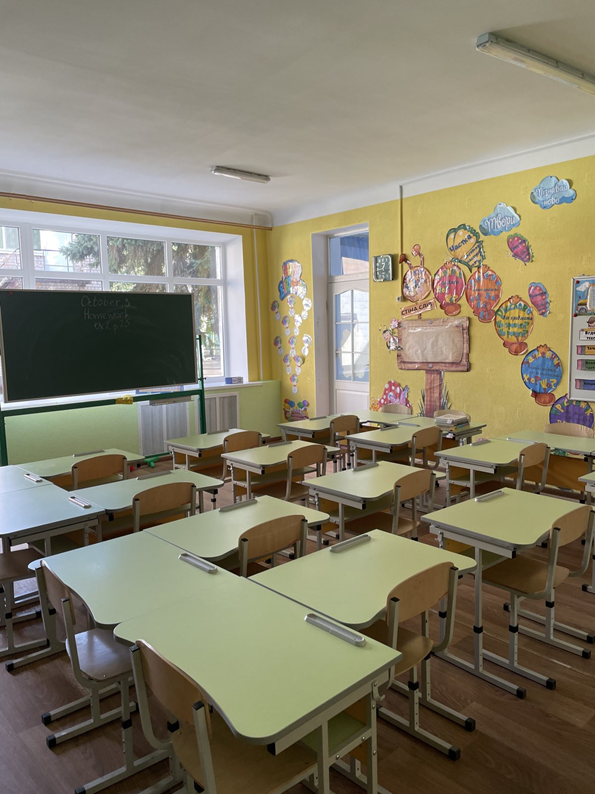 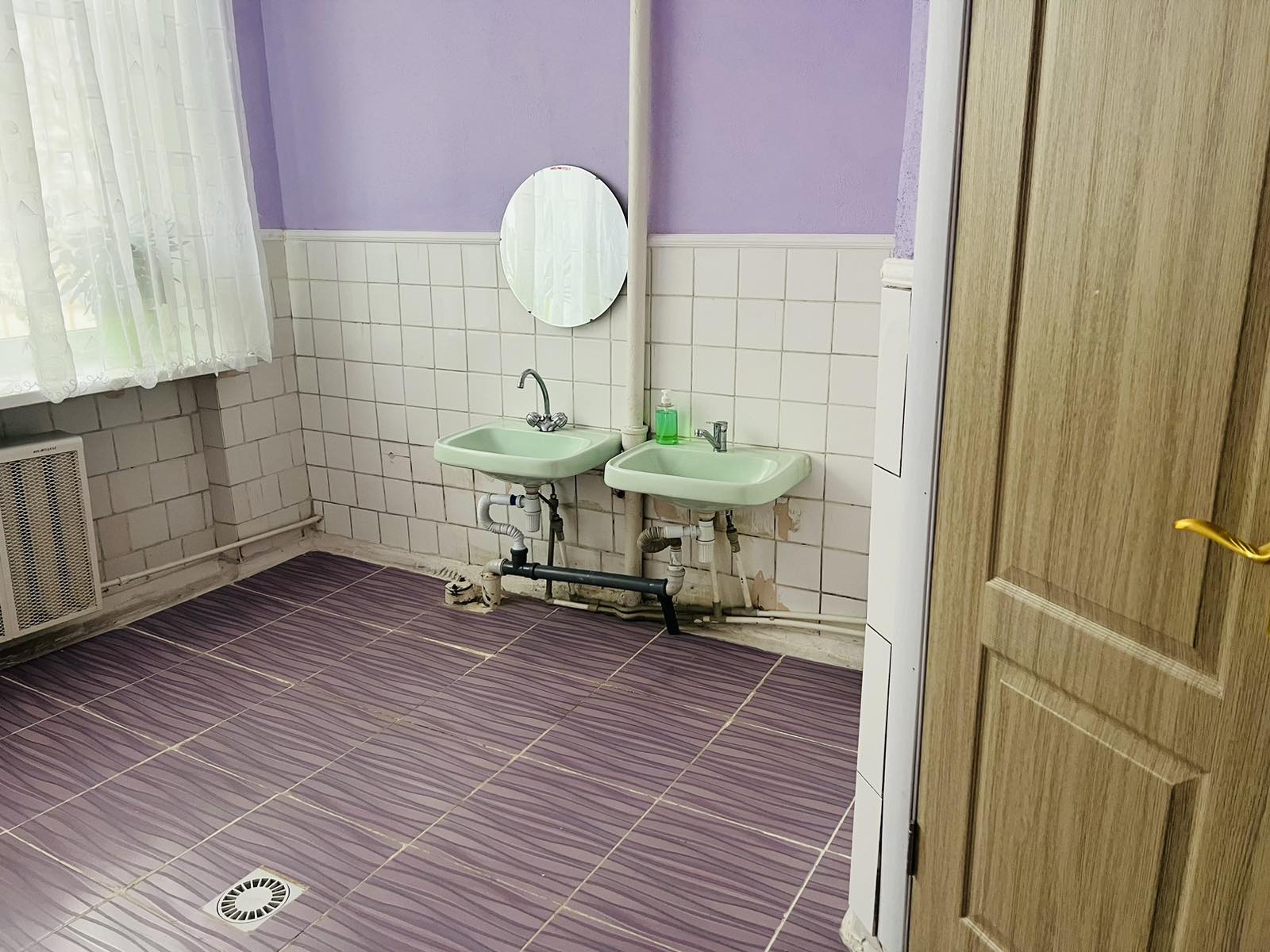 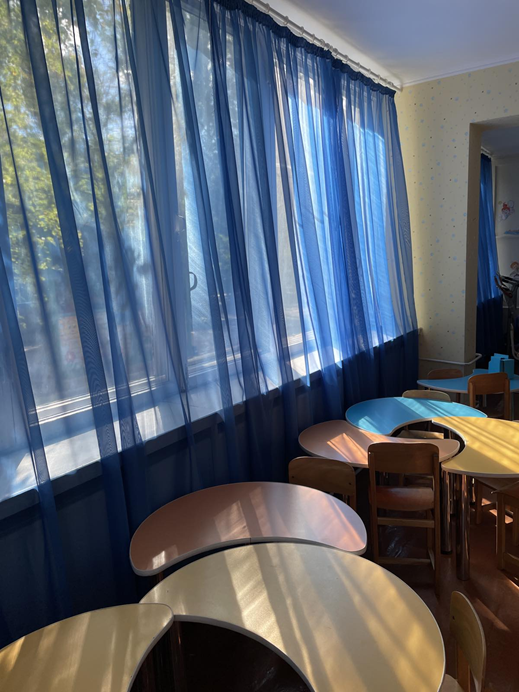 Section break
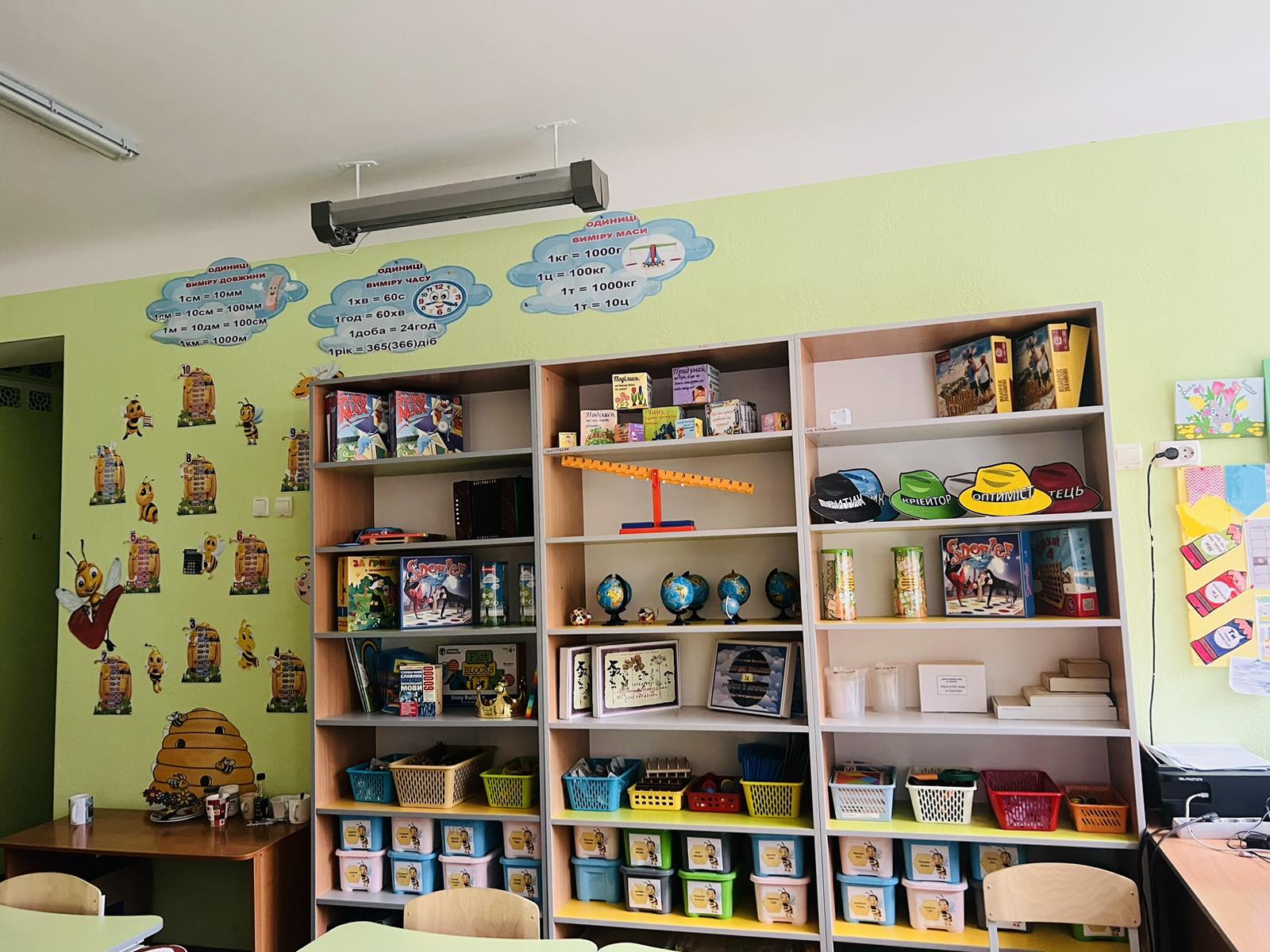 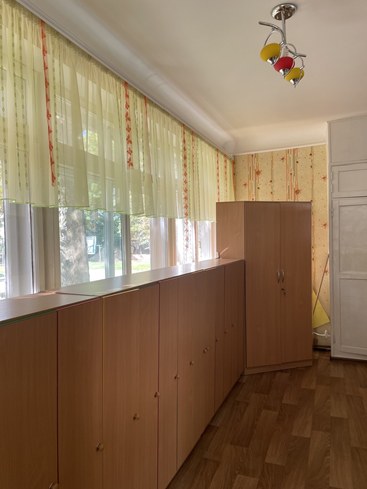 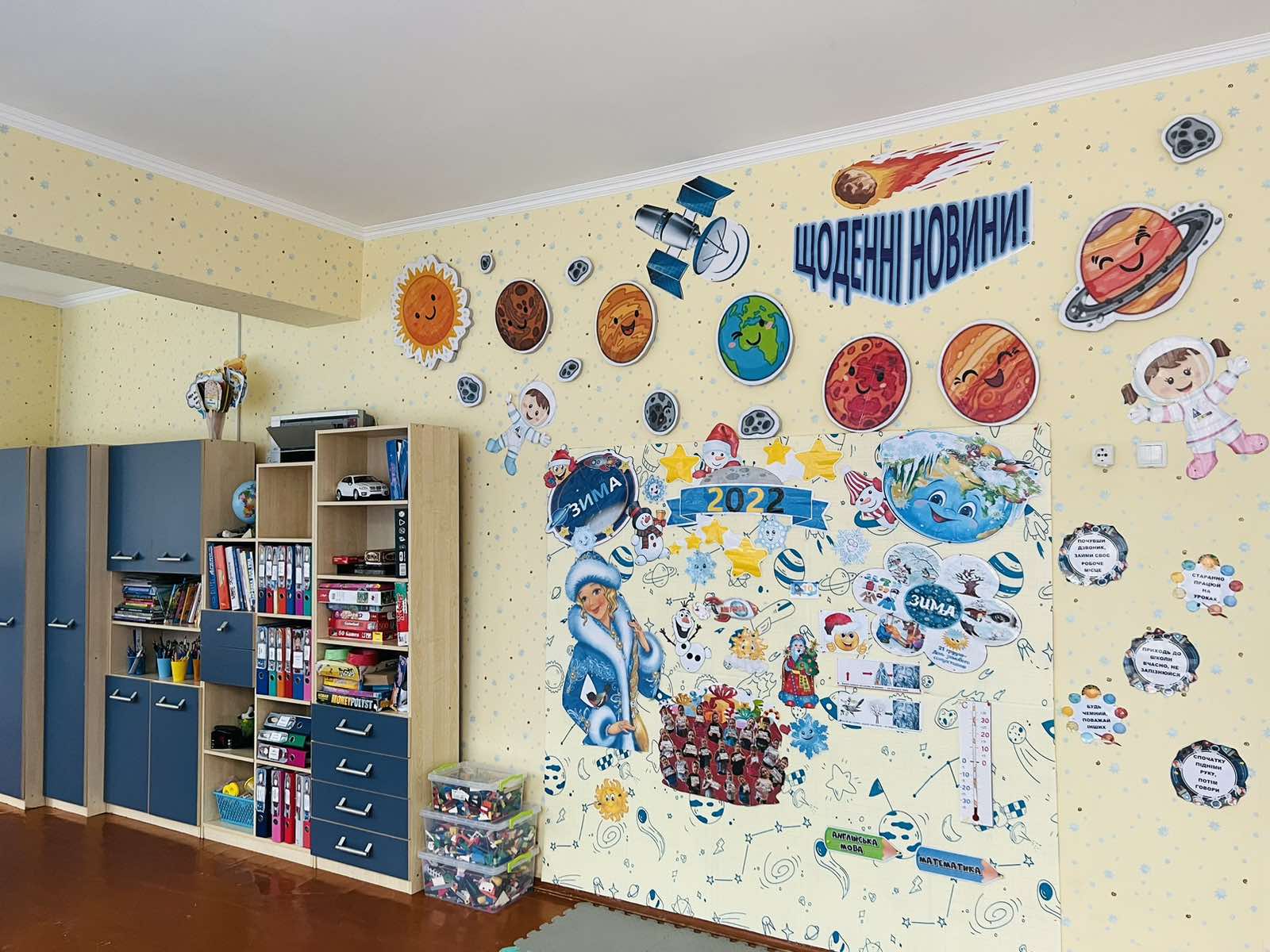 ТРЕТЬОКЛАСНИКИ НАРЕШТІ МАЮТЬ СВОЮ КЛАСНУ КІМНАТУ
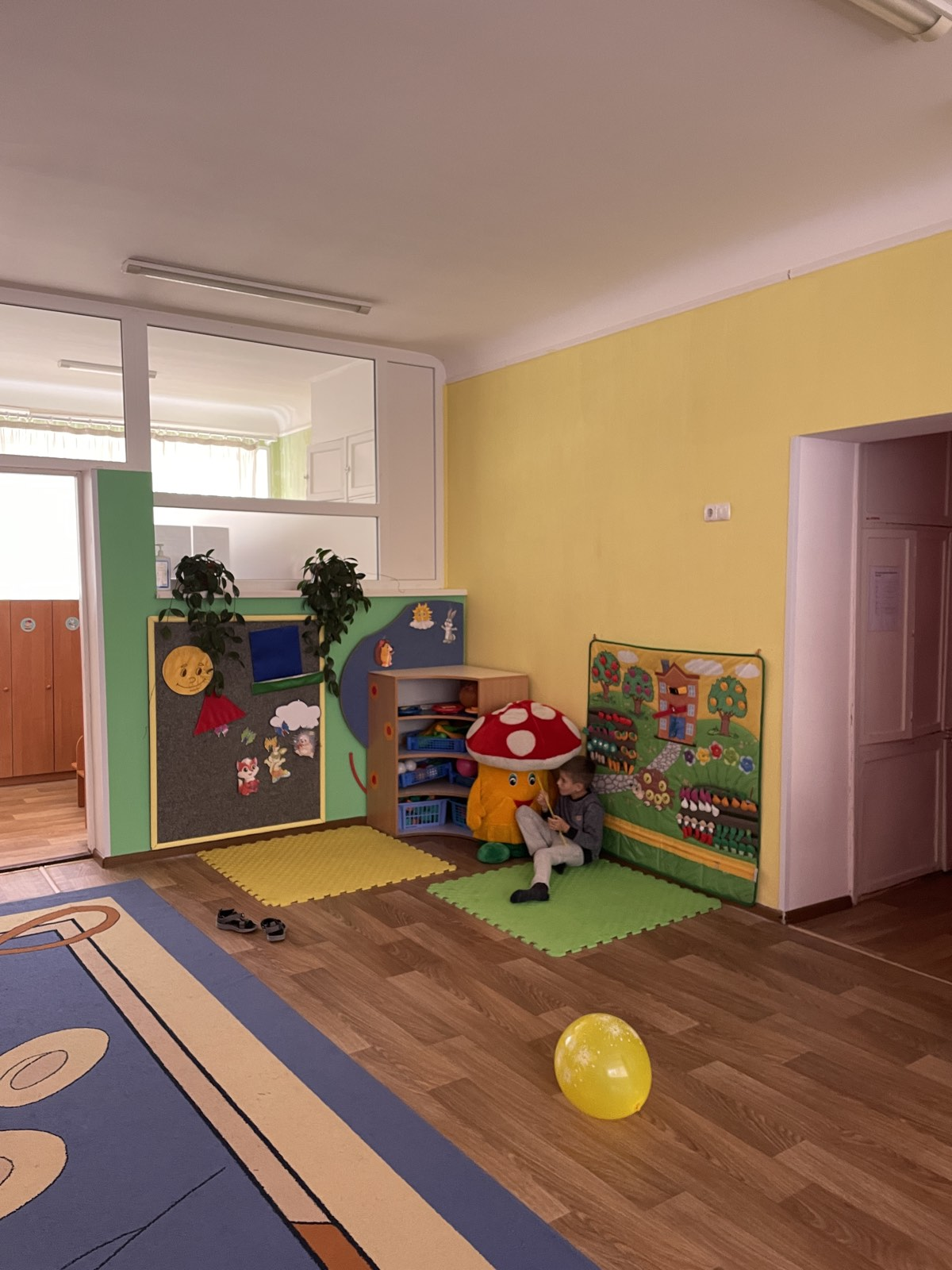 А це для наших солодких  «ЦЬОМЧИКІВ»
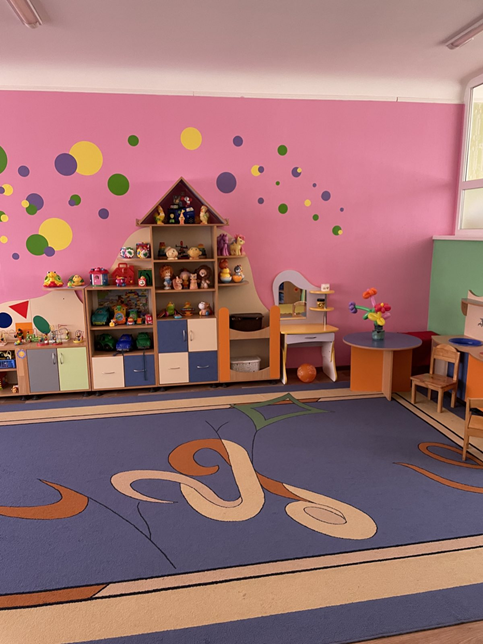 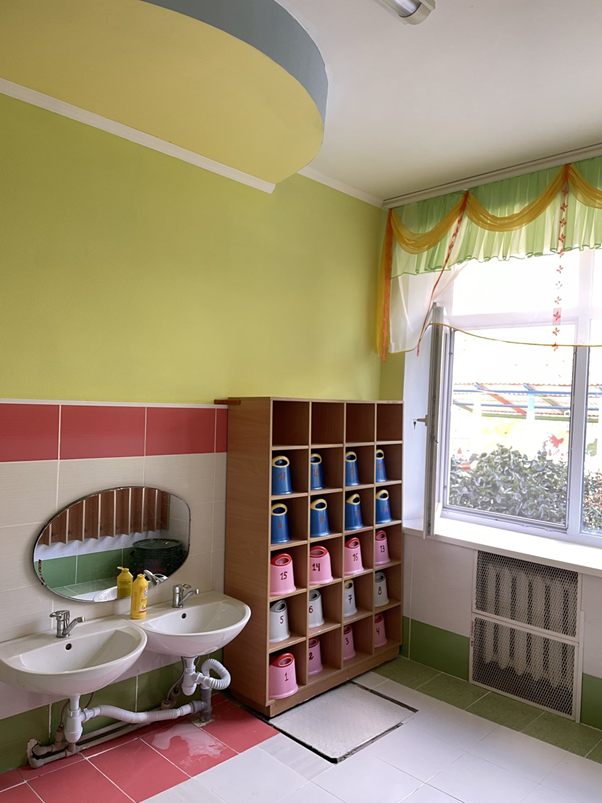 І «ПЕРЛИНКА» ТЕПЕР  Є   В   «ЕВРИЦІ»
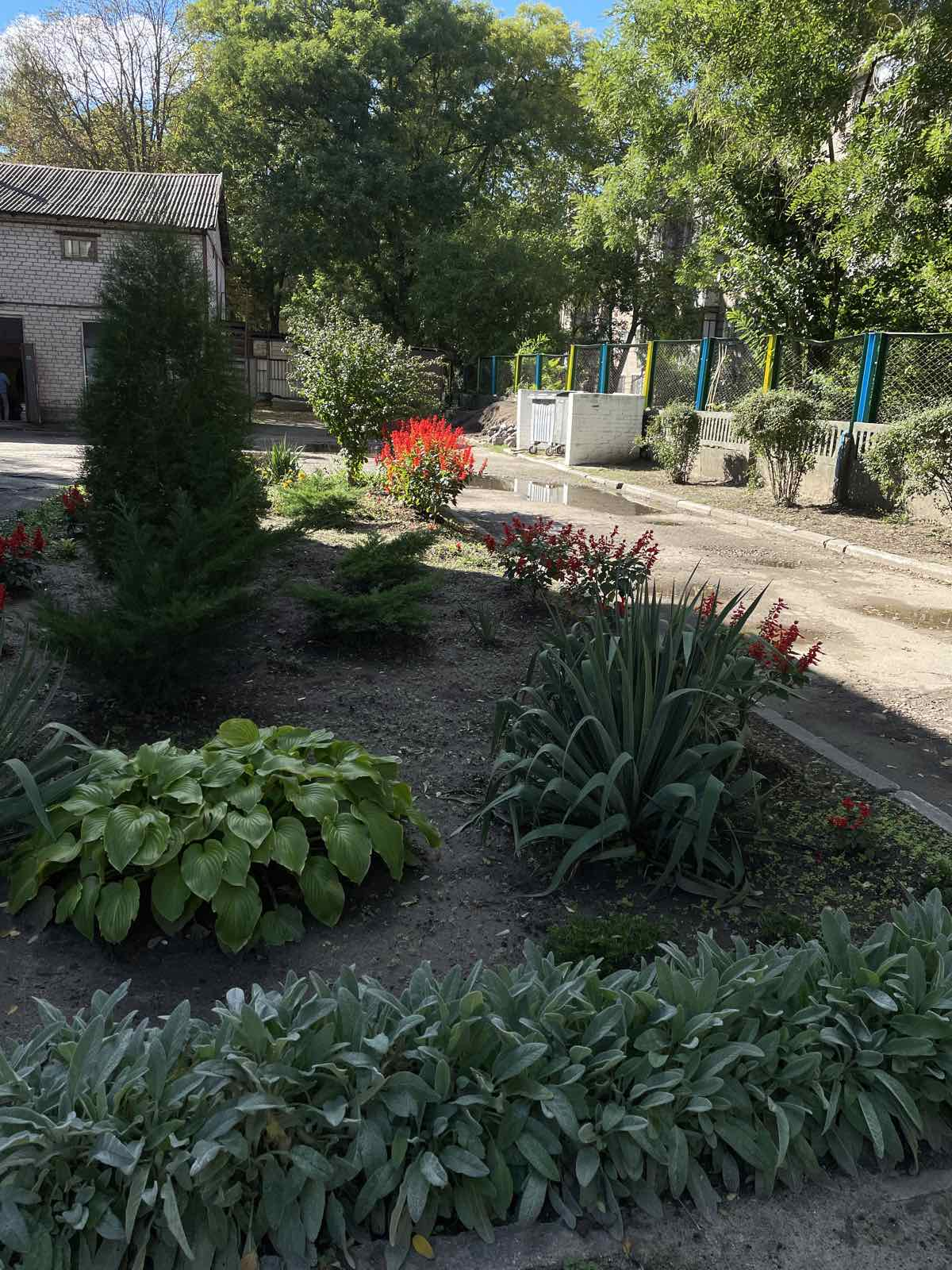 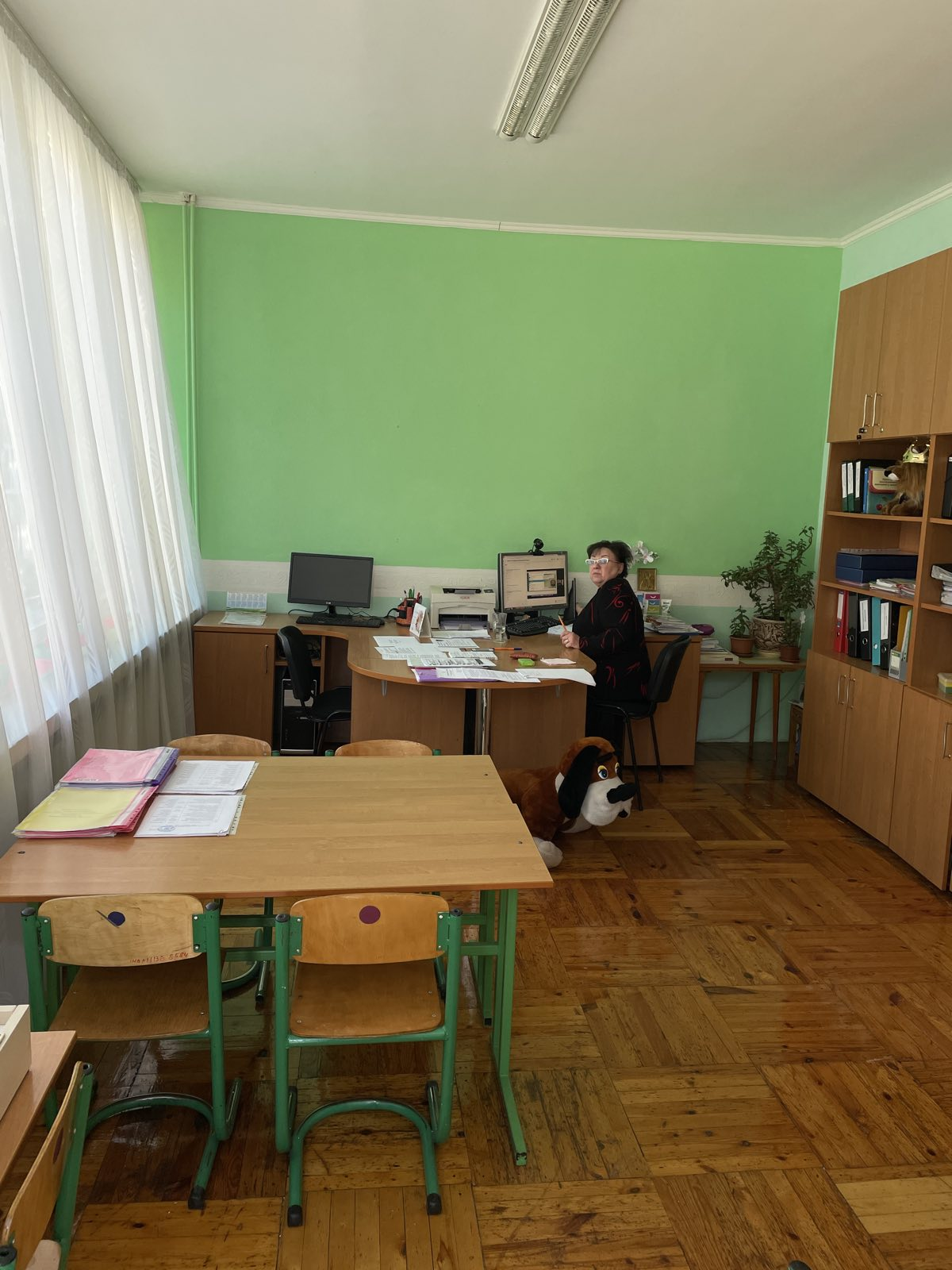 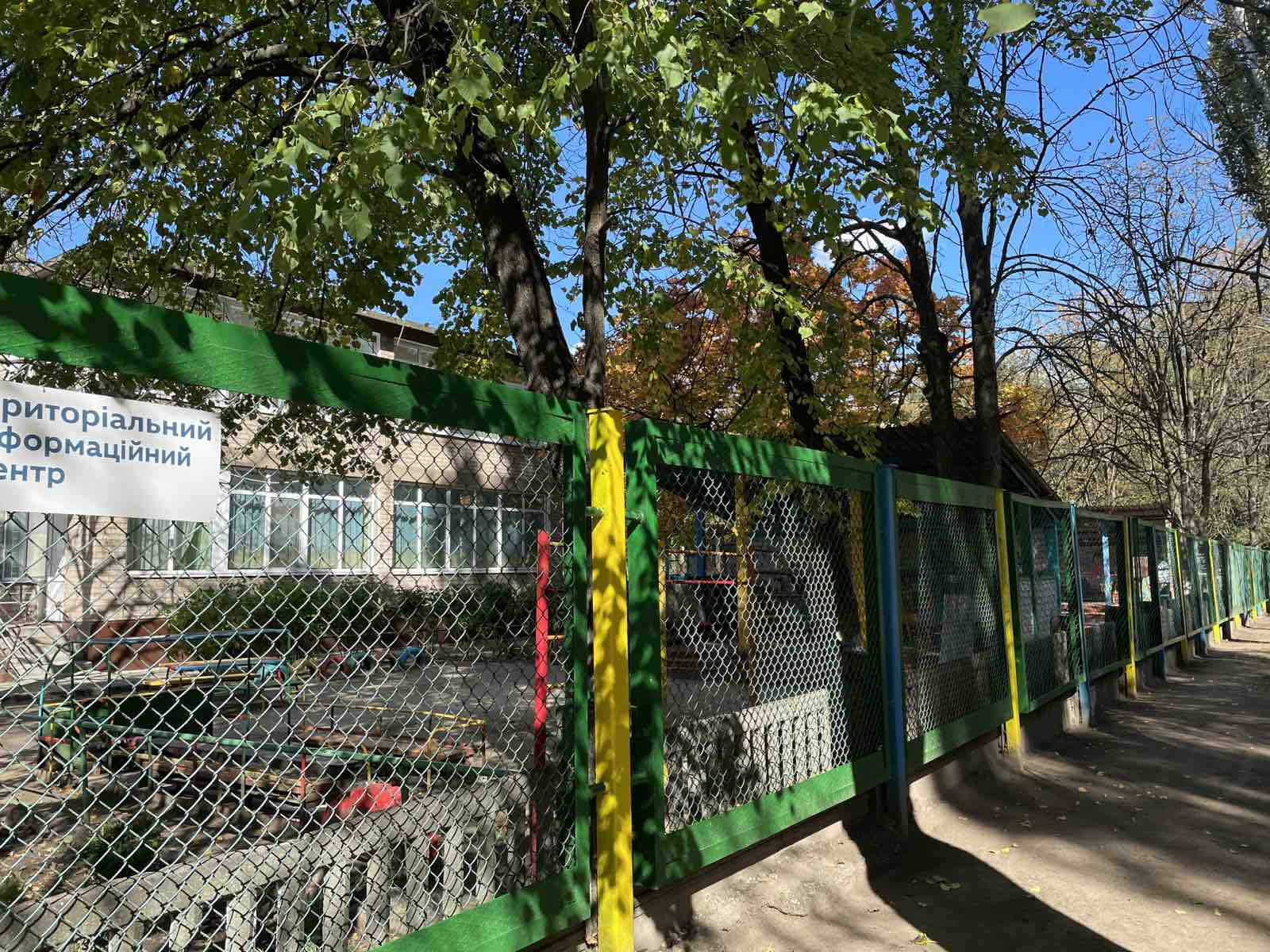 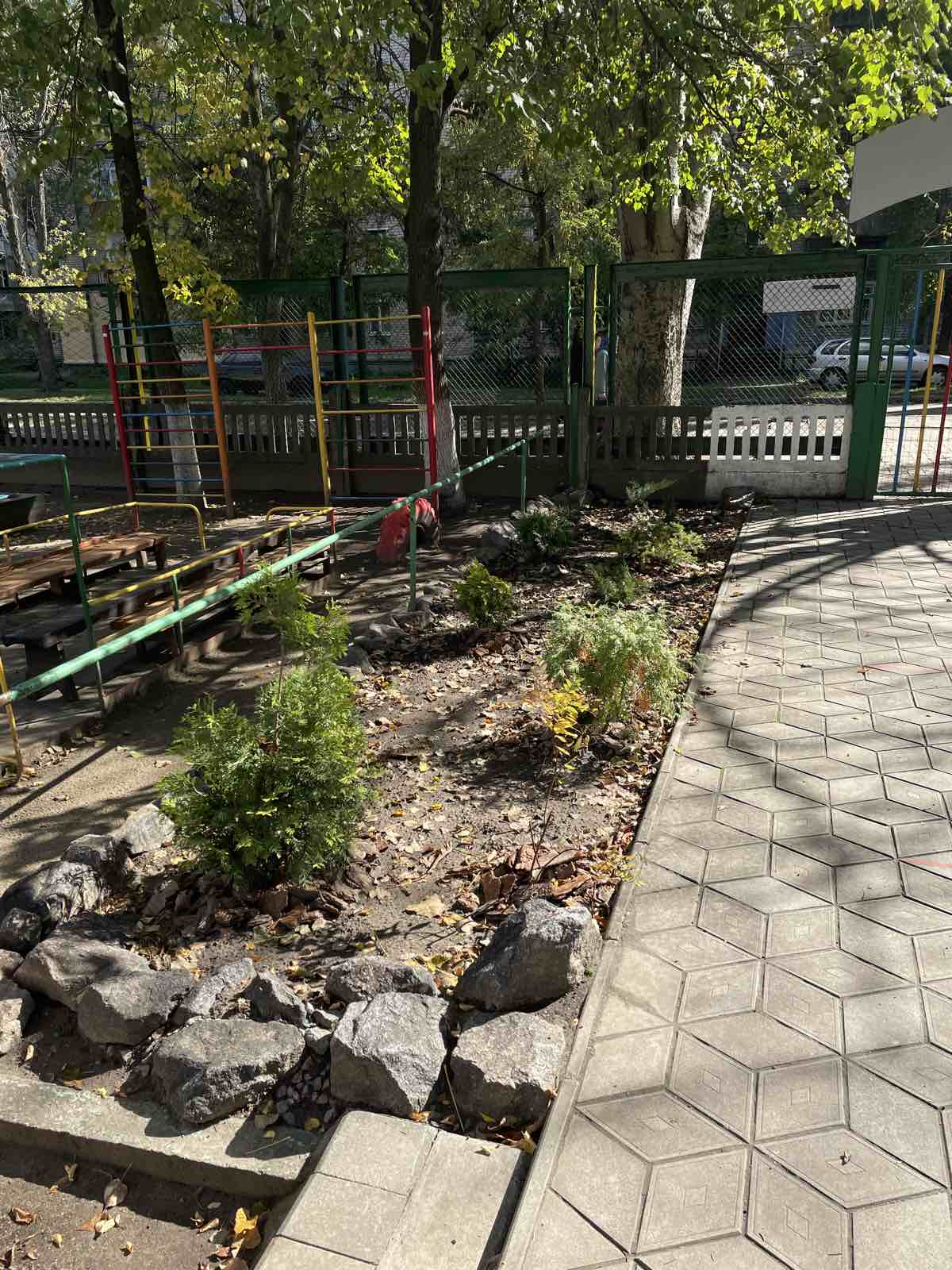 ПІДСУМКИ І СЕМЕСТРУ 2022 – 2023 н.р.
Наказ 
Про організацію освітнього процесу
 з використанням технологій 
дистанційного навчання
Про ПЕДАГОГА і дистанційку
Педагогічна  рада                                                                в січні 2023 р.
Про  роботу шкільного сайту
і сторінок соцмереж
Питання педради  17.01.2023
Про стан ведення класних журналів, 
журналів ГПД у 1 – 4 класах
Про підсумки виконання навчальних планів
і програм за І півріччя 2022 – 2023 н. р.
https://drive.google.com/drive/folders/1oCWL4Dc_oV6LznXn-52uKizyuCWabIfy?usp=share_link - Конспекти уроків
https://drive.google.com/drive/folders/1pPDVzNgU8Z0uS-qJ1bmMJ70_5SgTljDO?usp=share_link - Навички читання
КІЛЬКІСТЬ ВИХОВАНЦІВ на 02.01.2023
Початкова школа – 109 
В м. ЗАПОРІЖЖЯ – 38 
В Запорізькій обл. – 8 
В Україні – 18 
За кордоном – 45
Дошкільний підрозділ –  155
В м. ЗАПОРІЖЖЯ – 102
 В Запорізькій обл. – 5 
В Україні – 38
 За кордоном – 39
Не відомо – 9
Аналіз стану відвідування вихованцями дошкільного підрозділу ЗПШ «Еврика» за І півріччя 2022-2023 н.р.
Таблиця №1
Рух здобувачів освіти станом на 06.01.2023
Стан середньомісячного відвідування здобувачів освіти
Дистанційне навчання здобувачів освіти ЗПШ «Еврика» 2022-2023 н.р.
Список членів батьківського комітету ЗПШ  «ЕВРИКА»  2022 – 2023 н.р.